About OMICS Group
OMICS Group is an amalgamation of Open Access Publications and worldwide international science conferences and events. Established in the year 2007 with the sole aim of making the information on Sciences and technology ‘Open Access’, OMICS Group publishes 700+ online open access scholarly journals in all aspects of Science, Engineering, Management and Technology journals. OMICS Group has been instrumental in taking the knowledge on Science & technology to the doorsteps of ordinary men and women. Research Scholars, Students, Libraries, Educational Institutions, Research centers and the industry are main stakeholders that benefitted greatly from this knowledge dissemination. OMICS Group also organizes 1000+ International conferences annually across the globe, where knowledge transfer takes place through debates, round table discussions, poster presentations, workshops, symposia and exhibitions.
OMICS International Conferences
OMICS International is a pioneer and leading science event organizer, which publishes around 700+ open access journals and conducts over 500 Medical, Clinical, Engineering, Life Sciences, Pharma scientific conferences all over the globe annually with the support of more than 1000 scientific associations and 30,000 editorial board members and 3.5 million followers to its credit.

OMICS Group has organized 1000+ conferences, workshops and national symposiums across the major cities including San Francisco, Las Vegas, San Antonio, Omaha, Orlando, Raleigh, Santa Clara, Chicago, Philadelphia, Baltimore, United Kingdom, Valencia, Dubai, Beijing, Hyderabad, Bengaluru and Mumbai.
Systematic Approach to Development of Aqueous Drug Formulation and Drug-Device Combination Injectable Products & Challenges
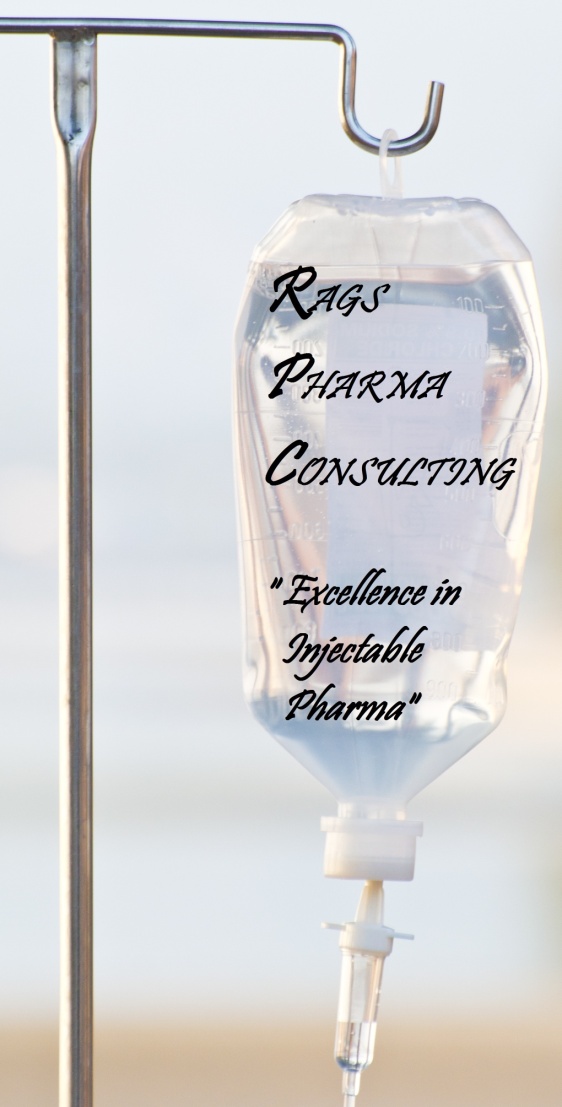 Presented By:
	Neervalur V. Raghavan, Ph.D.
	President, RAGS PHARMA CONSULTING, LLC
August 19, 2015   



Parenterals & Injectables
OMICS Conference
August 17-19, 2015 
Chicago IL, USA
LECTURE OUTLINE
4
Introduction
Injectable products, Drug-Device Combination products

Physico-Chemical Aspects of Drug molecules
Solubility profile in aqueous and mixed solvent systems
pH vs solubility profile in aqueous formulations (buffer, tonicity-adjusting agents, antioxidants, solubilizing agent, preservatives)
pH rate profile of drug and chromatographic profile, potential for particulate matter
RAGS PHARMA CONSULTING
LECTURE OUTLINE
5
Selection of Parenteral Dosage Forms 
Parenteral product categories –
Decision Tree for selection of a dosage form for a parenteral drug 
 Scientific considerations in selection of a parenteral dosage form 
 Preformulation 
Drug Solubility
Drug Stability
RAGS PHARMA CONSULTING
LECTURE OUTLINE
6
Formulation Optimization
Approaches to minimize drug degradation 
Formulation considerations in frozen drug development 
Influence of container compatibility and enhanced packaging
 Manufacturing Process Development
Overview of manufacturing process – process flow diagrams 
Mixing process optimization 
Mixing process scale up 
 Considerations in solution filtration
Sterilization 
Process validation
RAGS PHARMA CONSULTING
PRODUCT DEVELOPMENT OVERVIEW
7
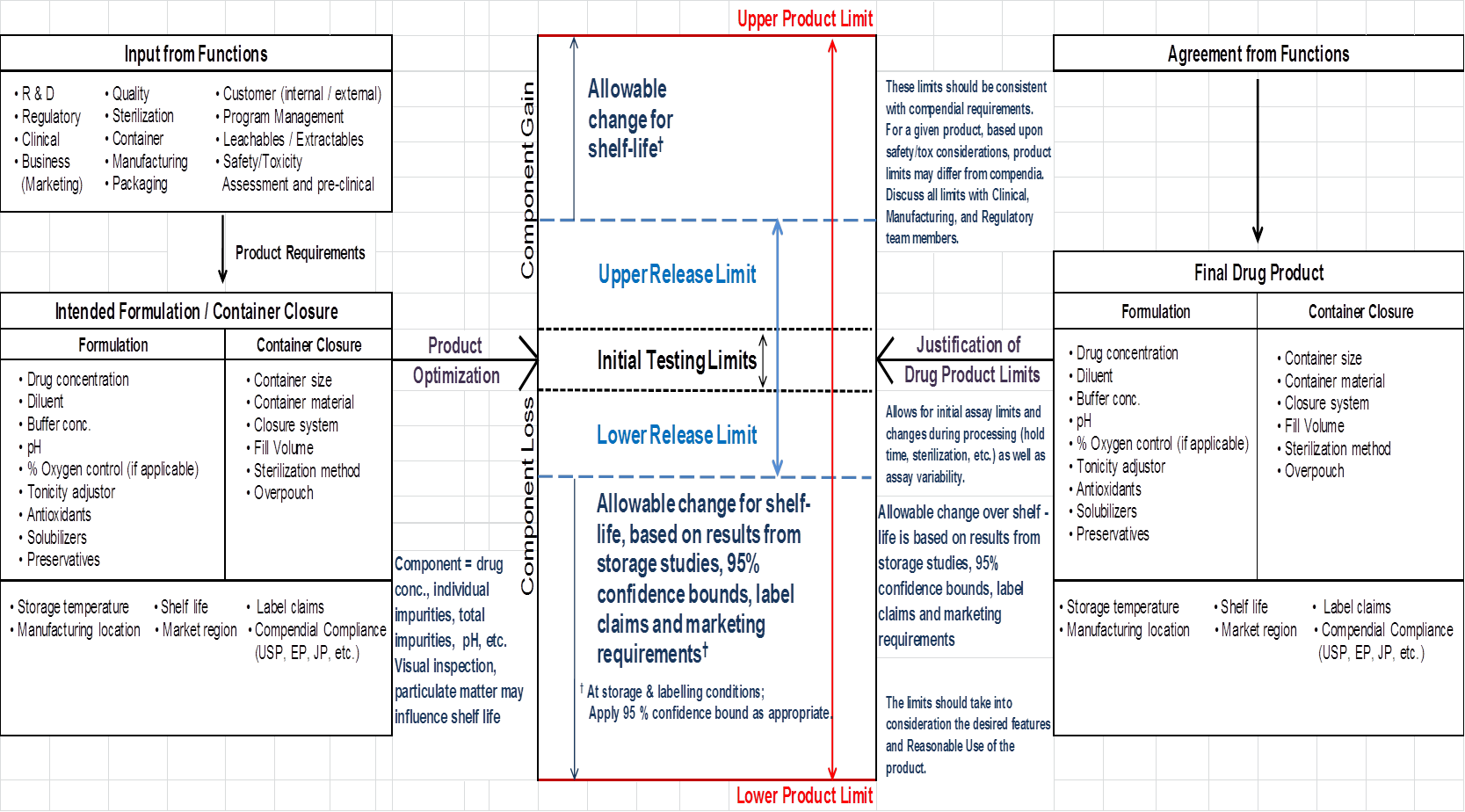 RAGS PHARMA CONSULTING
RELEASE & PRODUCT LIMITS
8
For attributes known to decrease over time, the lower one-sided 95% confidence bound is compared to acceptance criterion.  
For attributes known to increase over time, the upper one-sided 95% confidence bound is compared to acceptance criterion. 
For attributes that can either increase or decrease over time, two-sided 95% confidence bounds are compared to acceptance criterion.
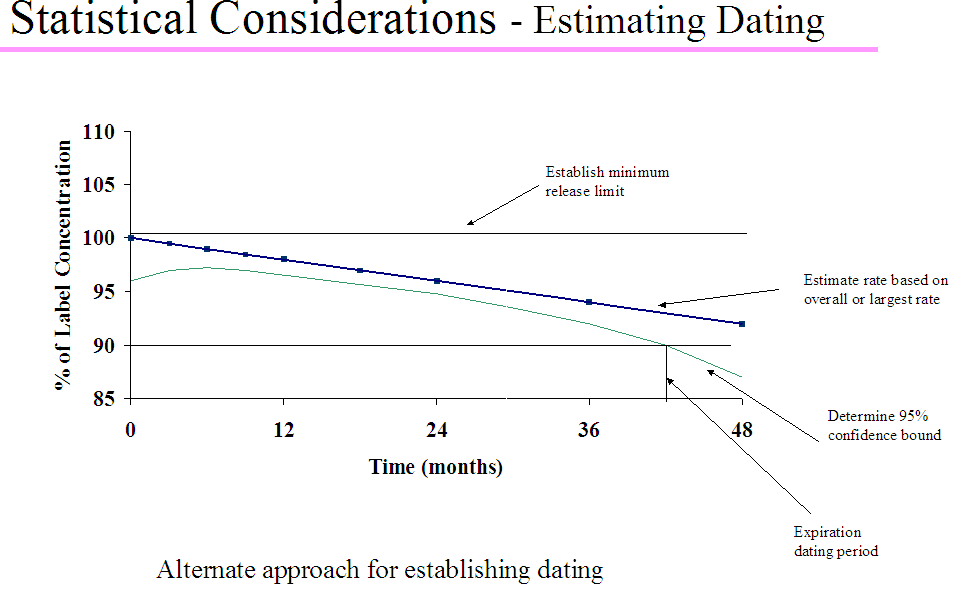 RAGS PHARMA CONSULTING
SHELF-LIFE CONSIDERATIONS
9
RAGS PHARMA CONSULTING
10
Selection of Parenteral Dosage Forms
RAGS PHARMA CONSULTING
PARENTAL DOSAGE FORMS
11
RAGS PHARMA CONSULTING
12
PARENTAL DOSAGE FORMS CONT’D
RAGS PHARMA CONSULTING
13
PARENTAL DOSAGE FORMS-               ENHANCED PACKAGING
RAGS PHARMA CONSULTING
PARENTAL DOSAGE FORMS-                  ENHANCED PACKAGING CONT’D.
14
RAGS PHARMA CONSULTING
PARENTAL DOSAGE FORMS-                                ENHANCED PACKAGING CONT’D.
15
RAGS PHARMA CONSULTING
PARENTERAL PRODUCT CATEGORIES
16
RAGS PHARMA CONSULTING
DOSAGE FORM DECISION TREE FOR A NEW PARENTERAL DRUG
17
RAGS PHARMA CONSULTING
DEVELOPMENT CYCLE FOR A TYPICAL PARENTERAL DRUG PRODUCT
18
RAGS PHARMA CONSULTING
19
SCIENTIFIC CONSIDERATIONS IN DOSAGE FORM SELECTION
Proposed drug dose & concentration
Type of Administration
Injection
Infusion
Type of compound (e.g., quinolone)
Aqueous Solubility (pH effects)
Aqueous stability (pH effects)
Oxidation
Light Stability
Buffer effect
Container Compatibility
Absorption
Leachables
Drug safety/handling
RAGS PHARMA CONSULTING
20
PREFORMULATION
RAGS PHARMA CONSULTING
21
PREFORMULATION ACTIVITIES FOR PARENTERAL SOLUTIONS
Aqueous Drug Solubility

Aqueous Drug Stability
RAGS PHARMA CONSULTING
22
PREFORMULATION ACTIVITIES FOR PARENTERAL SOLUTIONS
Aqueous Drug Solubility
pH- solubility profiles
Solubility-temperature profile-heat of solution
Co-solvents, other solubilizers
Partition coefficient
RAGS PHARMA CONSULTING
23
PREFORMULATION OF PARENTERAL SOLUTIONS
pH- Solubility Profiles
Many drug substances are either acidic or basic in nature and show differences in aqueous solubility as a function of pH depending on their ionization constants
The relationship between solubility and pH can be defined as follows:                               pH = pKa + log [Cs ] /[Ca ]
Where
	pKa = negative logarithm of the ionization constant of the acid
	{Cs } = molar concentration of salt form in water
	[Ca  ]= molar concentration of free acid in water
Experimentally generated pH- solubility profile is essential to ensure solubility of the drug in the formulation at specified dose and formulation pH
RAGS PHARMA CONSULTING
24
PREFORMULATION OF PARENTERAL SOLUTIONS
Co-Solvents
Examples: Ethanol, Propylene Glycol, Polyethylene Glycol
Acid Solubilizers
Examples: Hydrochloric acid, lactic acid, methane sulfonic acid
Surfactants
Examples: Polysorbate 80, Cremaphor®
Complexation Agents
Examples: Cyclodextrin
RAGS PHARMA CONSULTING
25
PREFORMULATION OF PARENTERAL SOLUTIONS
References on Solubilizers and other Parenteral Excipients
Excipients and their use in injectable products. Sandeep Nema, R.J. Washkuhn, and R.J. Brendel. PDA Journal of Pharmaceutical Science and Technology. Vol. 51, No. 4. July August  1997
Solubilizing Excipients in Oral and Injectable Formulations. Robert G. Strickley. Pharmaceutical Research. Vol. 21, No. 2, February 2004
Compendium of excipients for Parenteral Formulations. Michael F. Powell, Tue Nguyen, and Lisa Baloian. PDA Journal of Pharmaceutical Science and Technology. Vol. 52, No. 5. September – October 1998.
RAGS PHARMA CONSULTING
26
PREFORMULATION ACTIVITIES FOR PARENTERAL SOLUTIONS
Aqueous Drug Stability
Chemical kinetics
Degradation pathways
Identification and monitoring of degradation products
RAGS PHARMA CONSULTING
27
PREFORMULATION ACTIVITIES FOR PARENTERAL SOLUTIONS
Aqueous Drug Stability – Chemical kinetics
Arrhenius plots
Micellar effects on kinetics
Impact of excipients
Example
pH- rate profiles
RAGS PHARMA CONSULTING
28
ACCELERATED STUDIES & USE OF ARRHENIUS RELATIONSHIP
Drug degradation rate is a key factor in formulation development
Many drug degradation reactions are slow and it may take up to several months at room temperature to determine the degradation rate.
In order to expedite the formulation optimization, degradation studies may be carried out at elevated temperatures and rate constants of room temperature can be estimated through Arrhenius relationship between the reaction rate and temperature.
RAGS PHARMA CONSULTING
pH – Rate Profiles of Penicillin G in 0.5% (w/v) Non-micellar & 30% Micellar Concentrations
29
RAGS PHARMA CONSULTING
CEPHALOTHIN - pH-Rate Profile for Hydrolysis of ß-lactam Ring in Cephalothin at 30°C
30
RAGS PHARMA CONSULTING
31
PREFORMULATION ACTIVITIES FOR PARENTERAL
Aqueous Drug Stability – Degradation Pathways
Hydrolysis
Polymerization
Isomerization/epimerization
Oxidation
Photolysis
RAGS PHARMA CONSULTING
PREFORMULATION OF PARENTERAL SOLUTIONS
32
References on Drug Degradation Pathways
Chemical Stability of Pharmaceuticals – A Hand Book for Pharmacists. Chapters 4 and 5. Second Edition. Editors: Kenneth A. Connors, Gordon L. Amidon, and Valentino J. Stella. John Wiley and Sons. 

Pharmaceutical Dosage Forms, Parenteral Medications, Volume 1. Kenneth E. Avis, Leon Lachman, and Herbert A. Lieberman, Editors. Marcel Dekker, Inc. 

Remington: The Science and Practice of Pharmacy. Loyd V. Allen, Editor-Chair. Pharmaceutical Press. 22nd Edition (2012). 

Physical Pharmacy. Alfred martin, James Swarbrick, and Arthur Cammarata. Editors. Lea & Fiebiger.
RAGS PHARMA CONSULTING
33
FORMULATION OPTIMIZATION
RAGS PHARMA CONSULTING
34
FORMULATION OPTIMIZATION OF PARENTERAL SOLUTIONS
Approaches to minimize drug degradation
Formulation considerations in frozen drug development
Influence of container compatibility and enhanced packaging
RAGS PHARMA CONSULTING
FORMULATION OPTIMIZATION- FORMULATION APPROACHES TO MINMIZE DRUG DEGRADATION
35
Hydrolysis
Determine the optimum pH for pH- rate profiles
Calculate change in hydrogen/hydroxyl ion concentration
Select bugger if needed based on solution pH and buffer pKa
Estimate the buffer concentration based on change in hydrogen/hydroxide ion concentration and buffer capacity of the buffer
pKa of Commonly used Buffers for Parenterals
Acetic acid 		4.76 
Citric acid 		3.15, 4.78, 6.40 
Phosphoric acid 	2.12, 7.21, 12.67
RAGS PHARMA CONSULTING
36
INFLUENCE OF CONTAINER SYSTEM ON FORMULATION
Protection
Light
Water Loss
Oxygen Permeation
Microbial Ingress
RAGS PHARMA CONSULTING
37
CONTAINER SYSTEM – DRUG FORMULATION COMPATIBILTY
Container Extractables
pH Changes” Extractables from the plastic container may migrate into the solution and alter the formulation pH affecting the drug stability
Excessive Levels of Extractables: Presence of solubilizers in the formulation may result in excessive levels of extractables
Precipitation: Extractable may precipitate die to formulation pH
RAGS PHARMA CONSULTING
38
CONTAINER SYSTEM – DRUG FORMULATION COMPATIBILTY
Drug Adsorption/Sorption to the Plastic Container
Some drugs such as nitroglycerin adsorb to PVC
Some drugs may sorb into the plastic, particularly during autoclave sterilization (high temperature and pressure)
RAGS PHARMA CONSULTING
39
FACTORS IN PROCESS SCALE UP
RAGS PHARMA CONSULTING
CONCLUSION
40
Product Requirements
Product Development with Container & Closure System

TEAM EFFORT                                     SUCCESS
RAGS PHARMA CONSULTING
Let us meet again..
We welcome you all to our future conferences of OMICS International
2nd International Conference and Expo on 
Parenterals and Injectables
On
 October 24-26, 2016 at Istanbul, Turkey
http://parenterals-injectables.pharmaceuticalconferences.com/